La Toscana
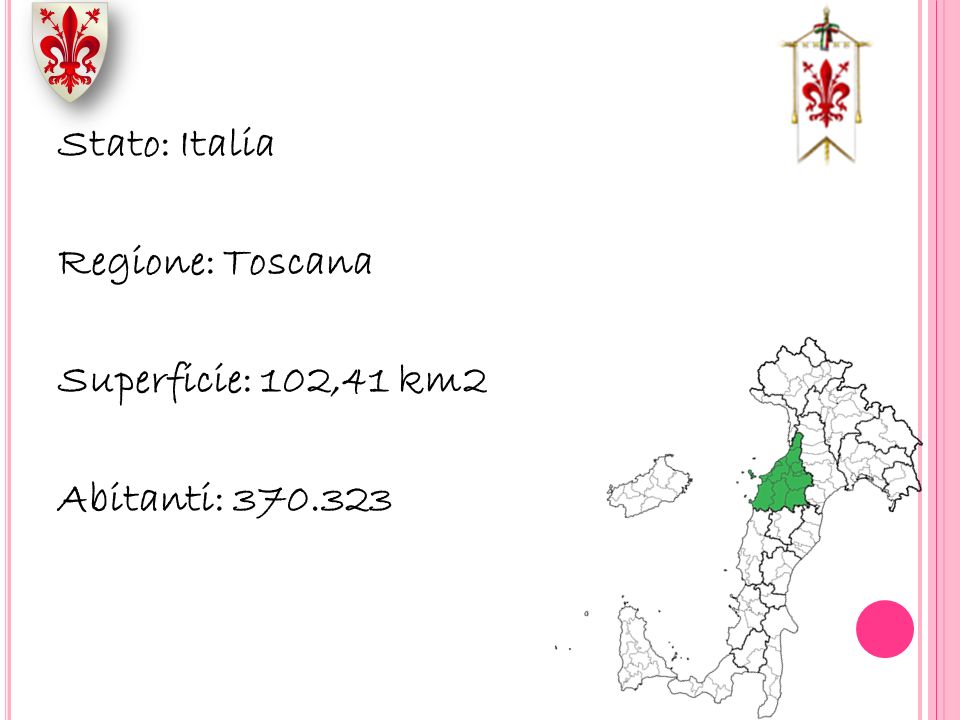 Origine del nome
Il nome deriva dall’etnonimo usato dai Latini per definire la terra abitata dagli Etruschi "Etruria" → trasformata poi in Tuscia e poi in Toscana.
etnonymum 
(it. etnonimo) – je jméno určité etnické skupiny
Confini
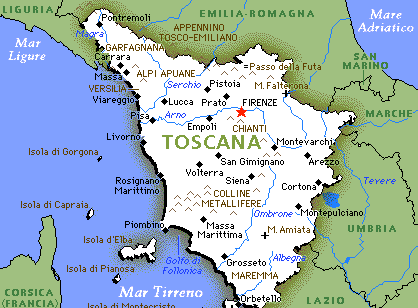 Province
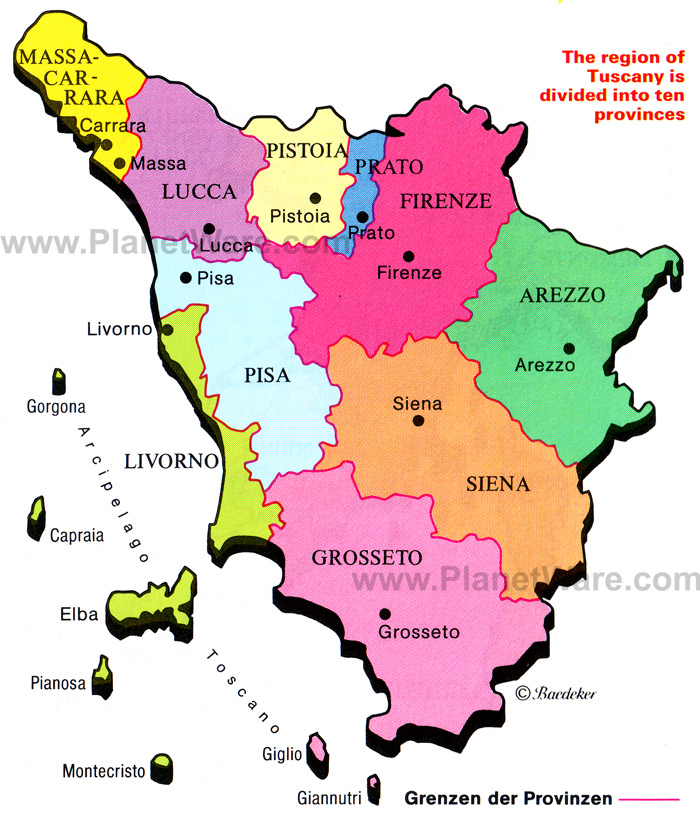 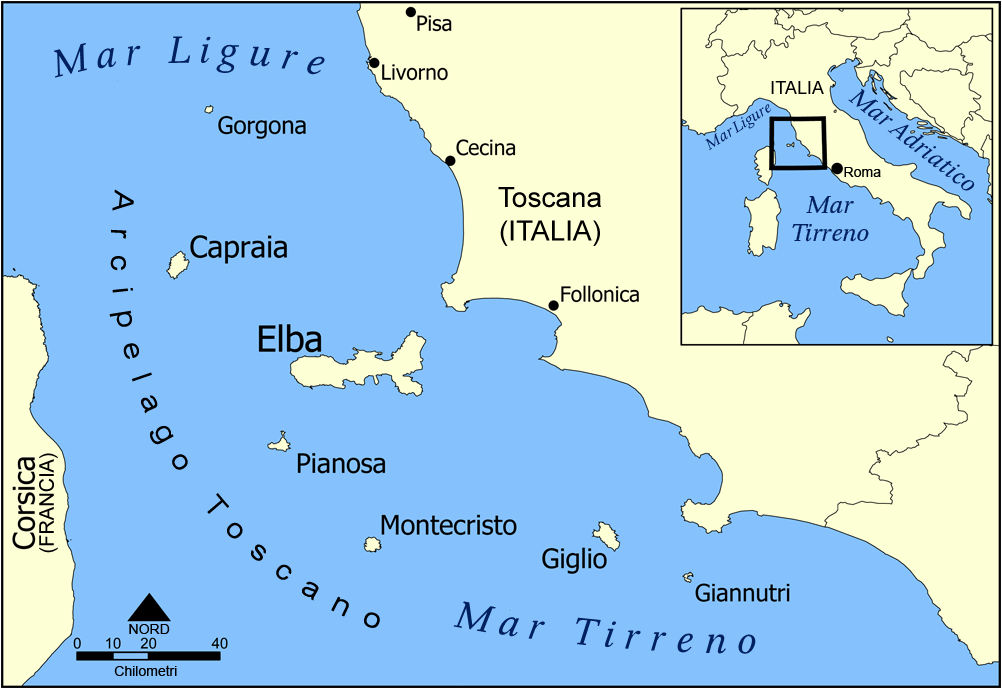 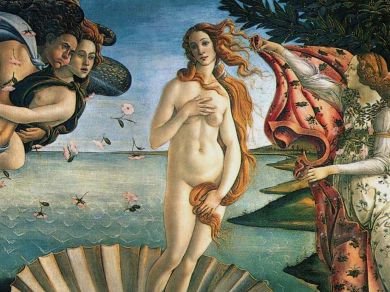 Venere – dea della bellezza e dell’amore
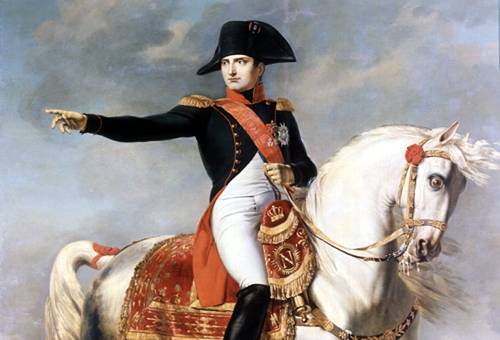 Elba
- la più grande isola dell’Arcipelago
- Napoleone Bonaparte 1814- 1815
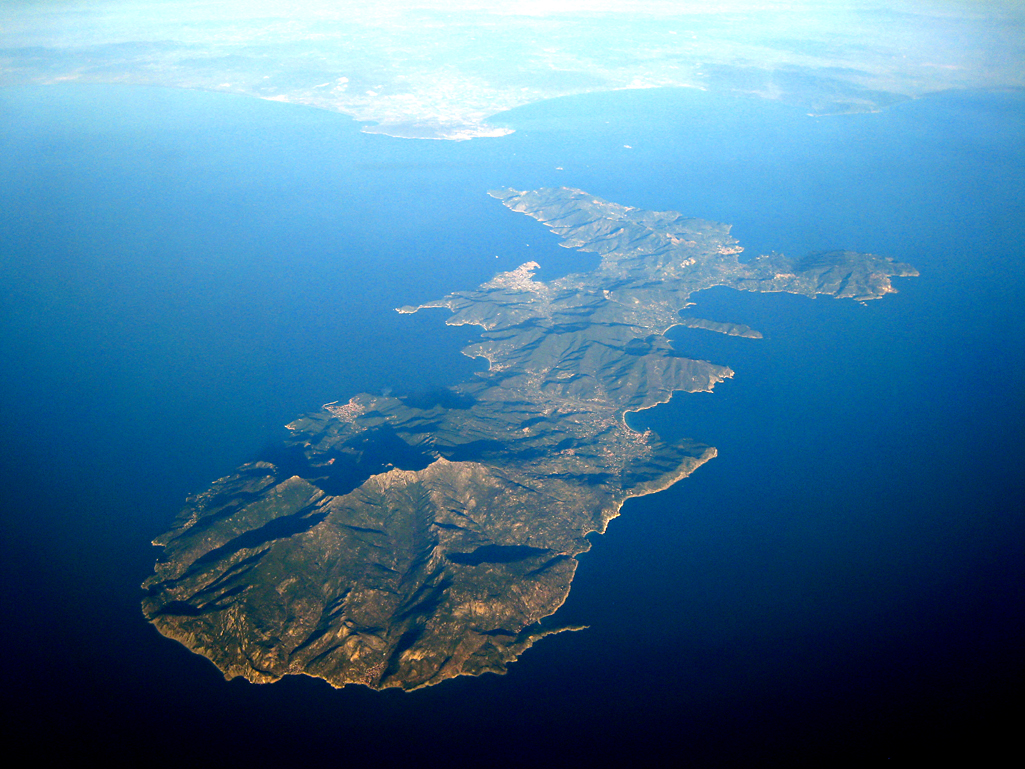 Montecristo
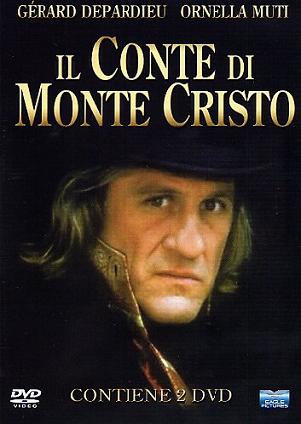 Alexander Dumas:
 Il conte di Montecristo
Il protagonista ci trova il legendario tesoro di famiglia Sapada, con il quale realizza la sua formidabile vendetta.
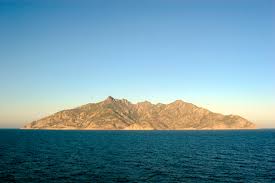 Mecenate  = sostenitore dell’arte. È una persona ricca che assume scultori, pittori ed è il loro sponsor
Firenze
capoluogho, culla del Rinascimento
famiglia dei Medici – mecenati e signori di Firenze
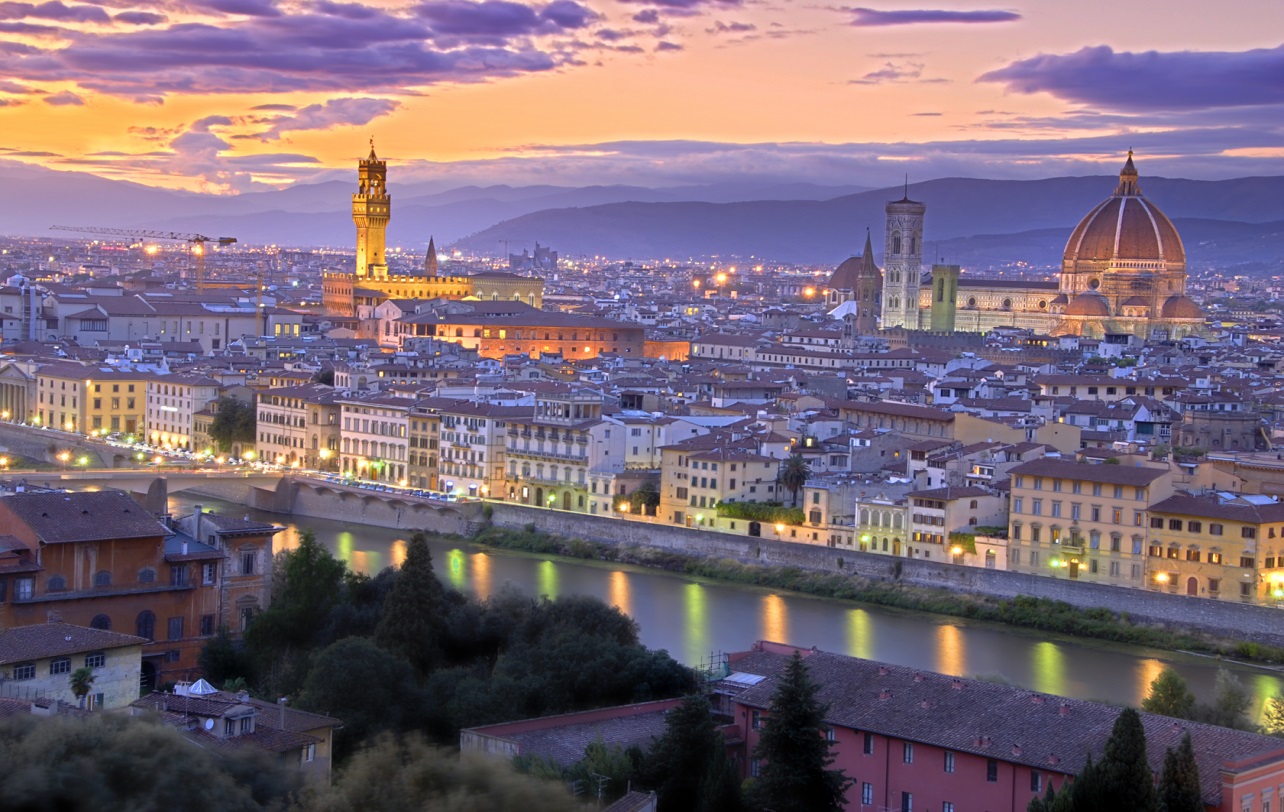 Personaggi famosi
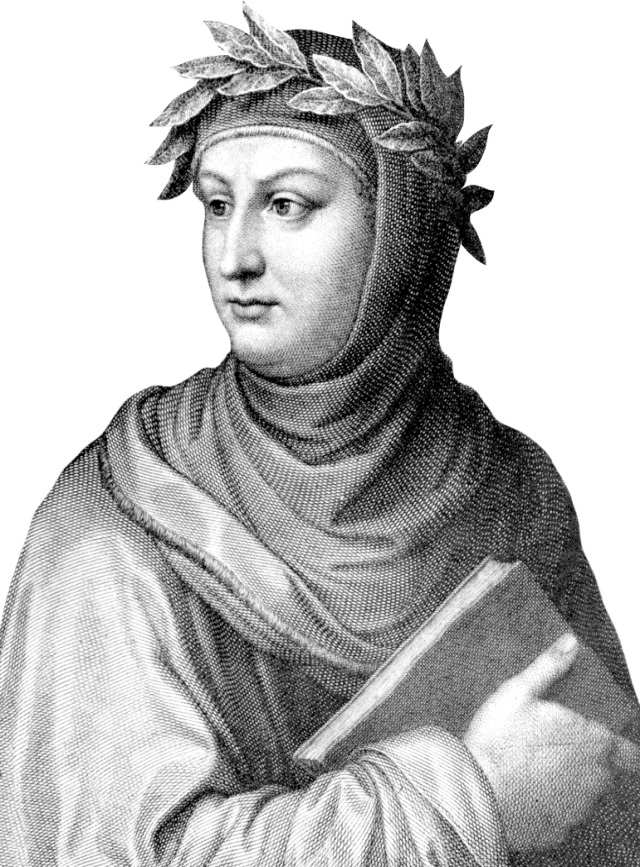 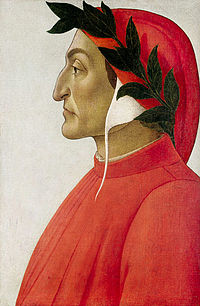 Dante Alighieri
Lorenzo dei Medici
Giovanni Boccaccio
Il battistero
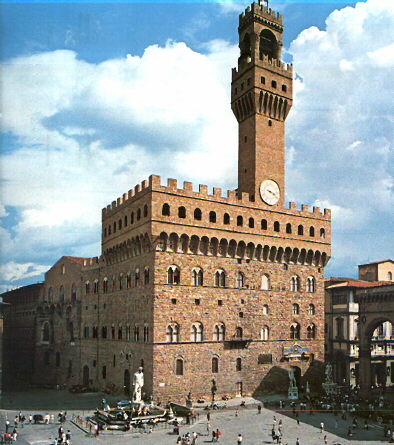 Ponte vecchio
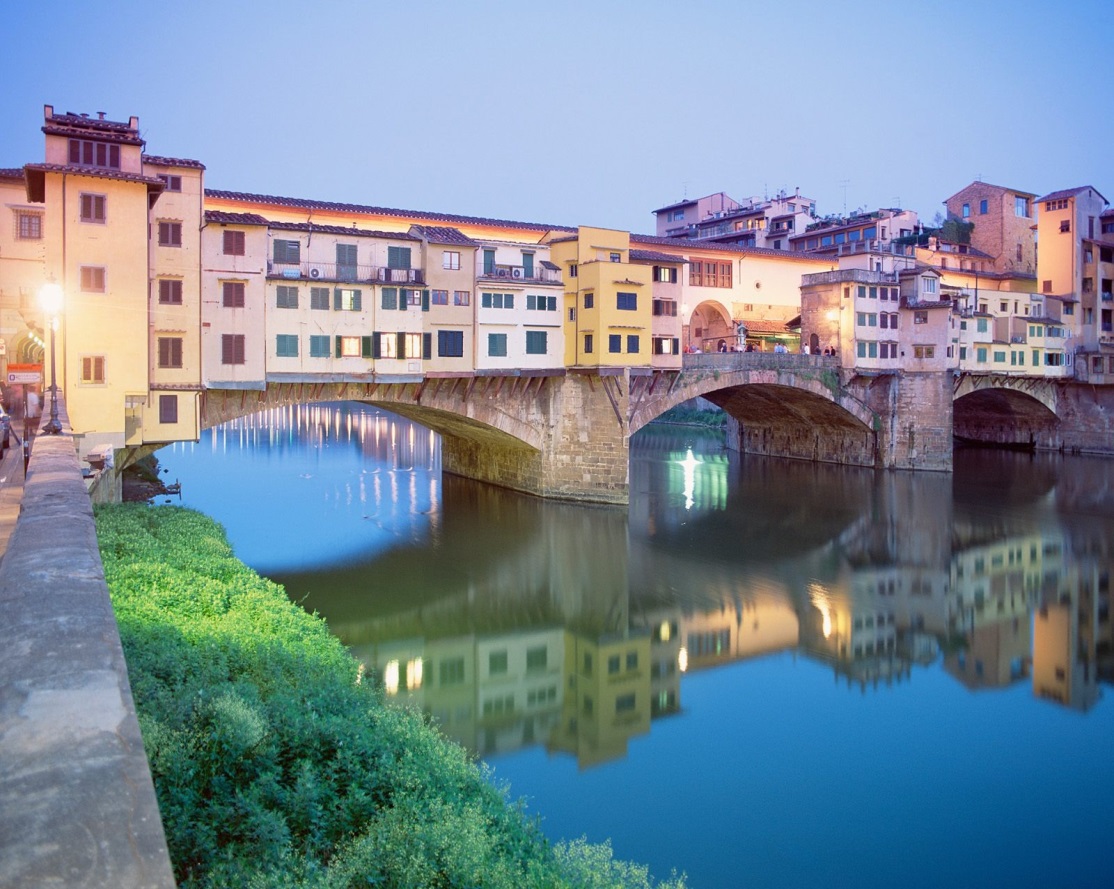 Palazzo vecchio
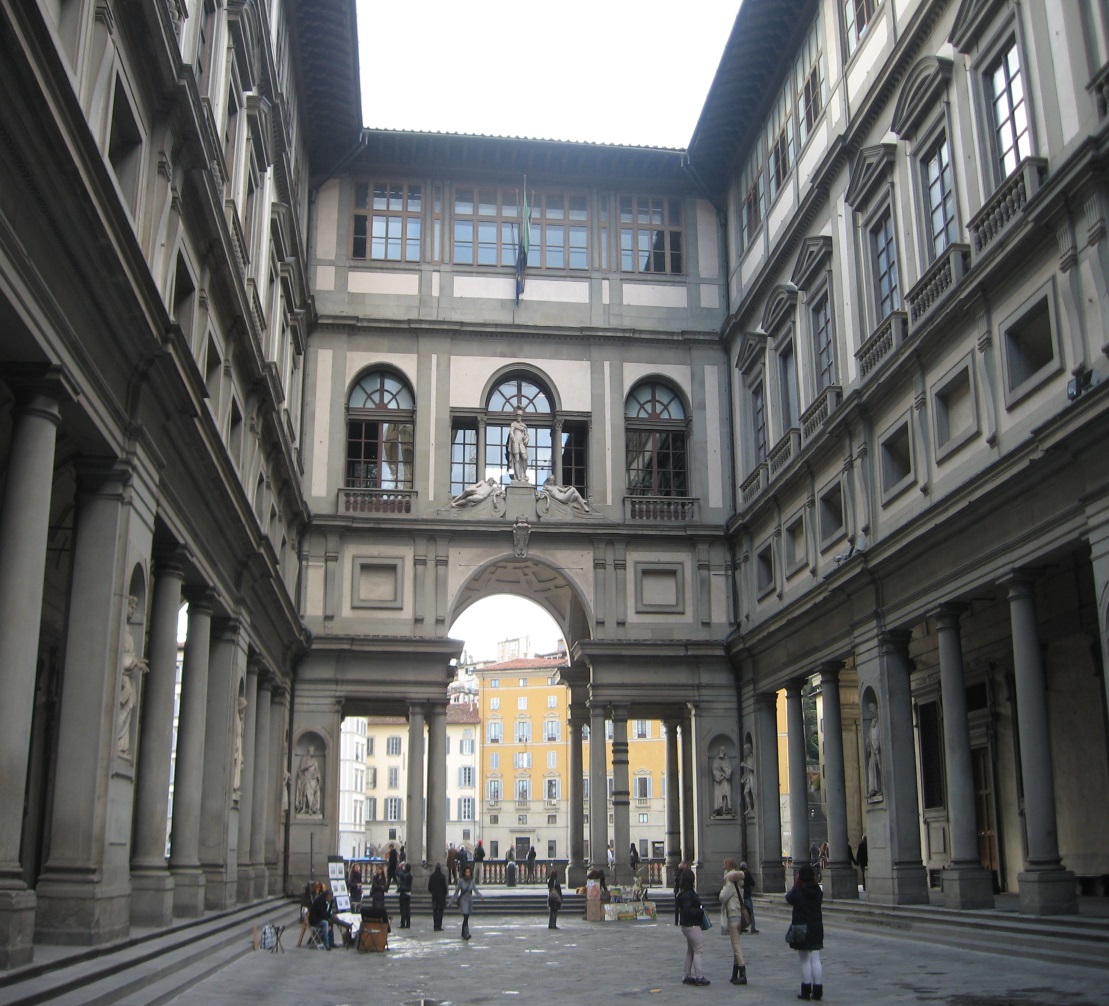 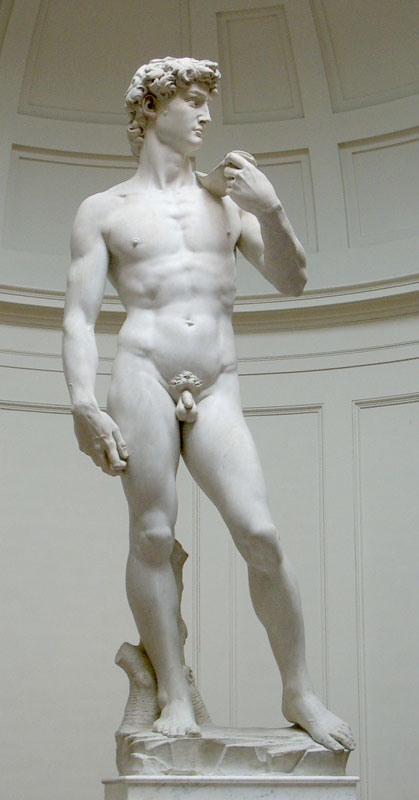 Galleria degli Uffizi
Michlelangelo: David
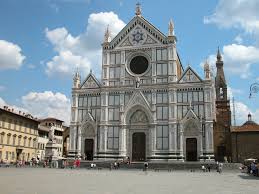 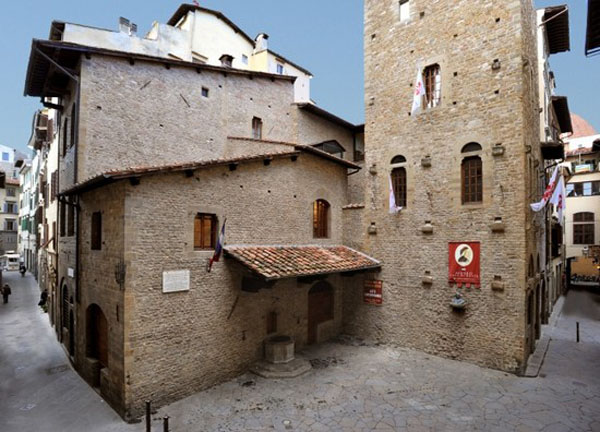 Santa Croce
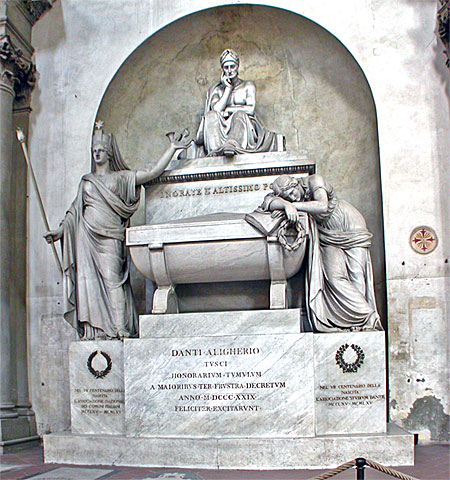 Casa di Dante
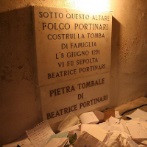 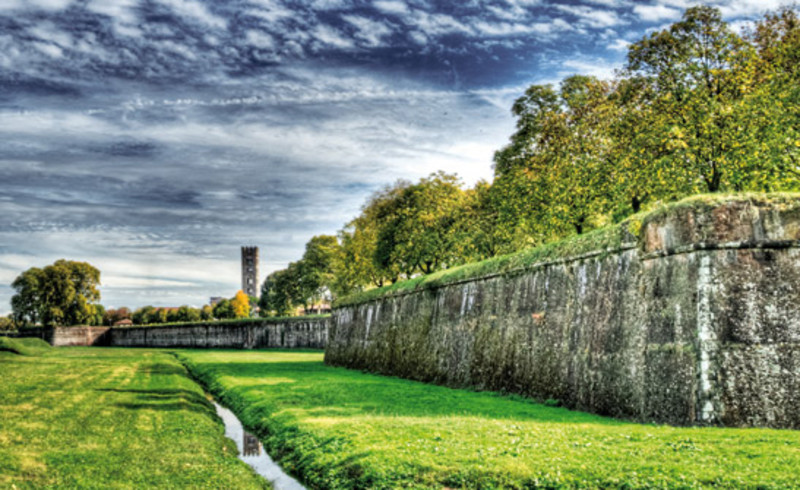 Lucca
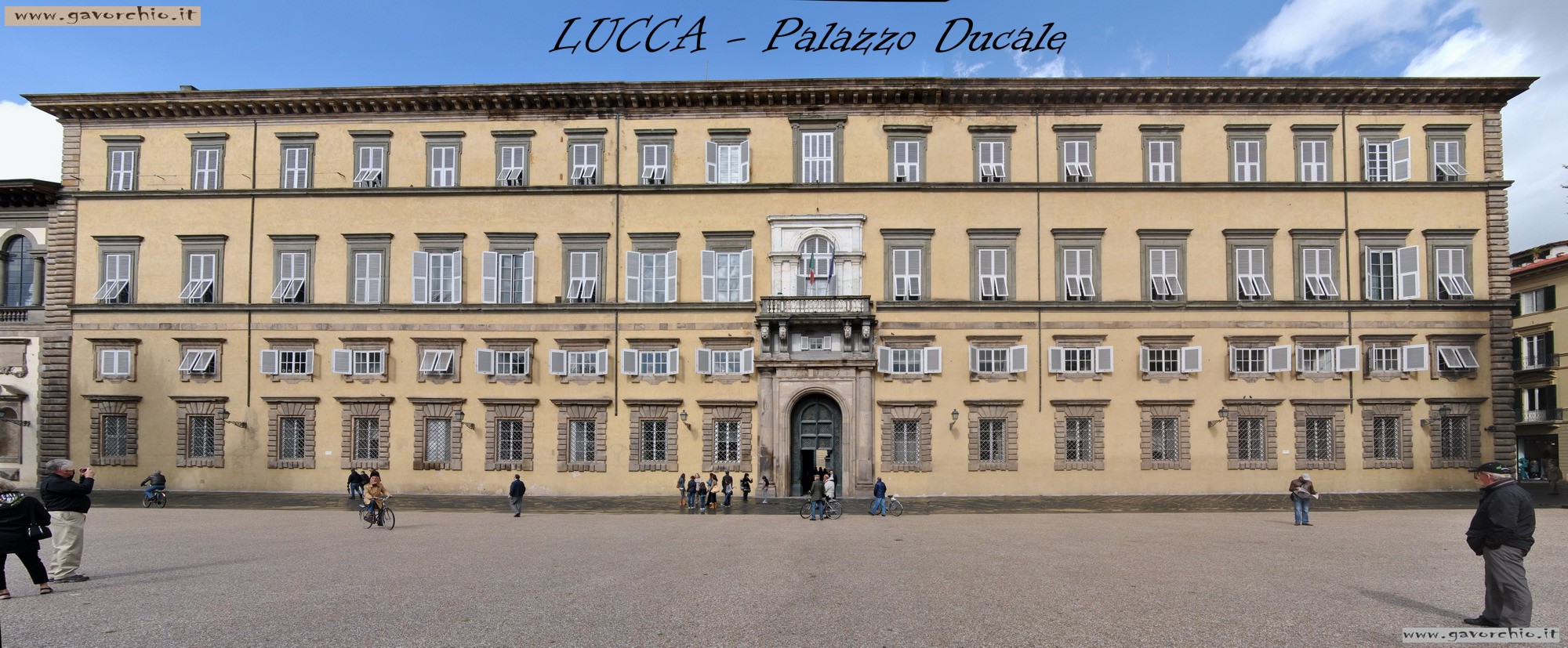 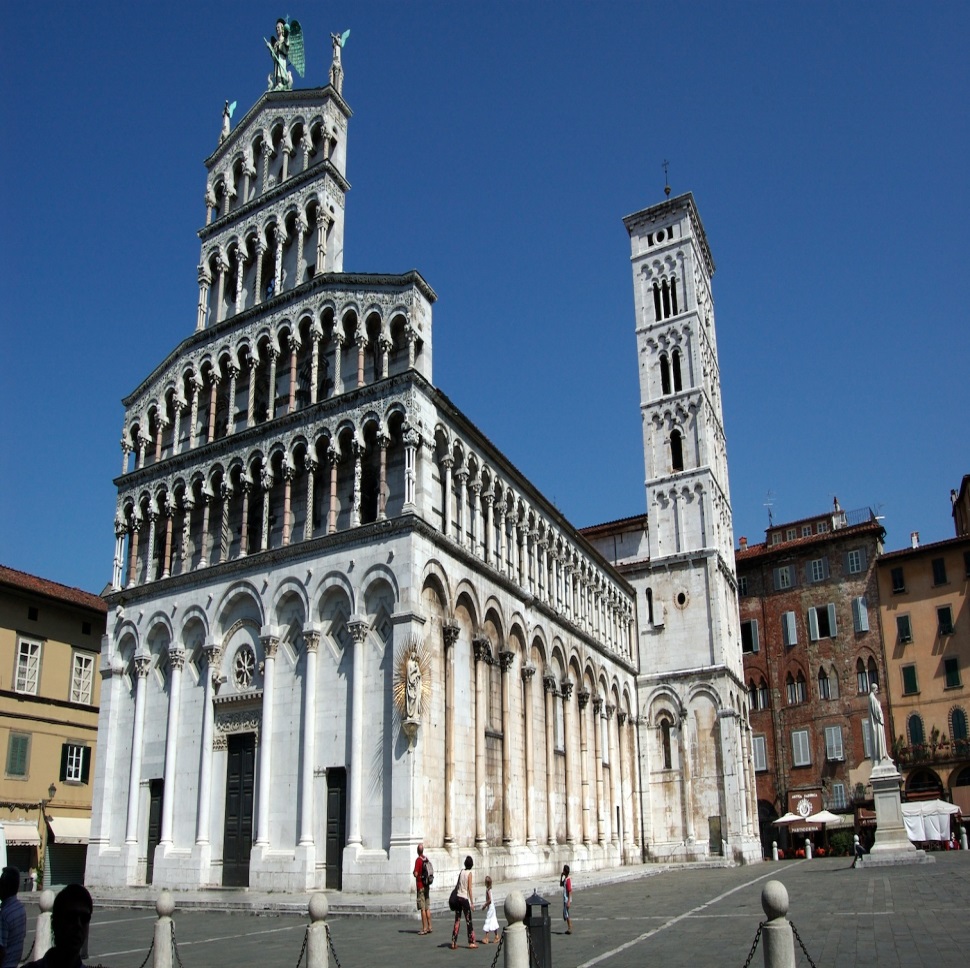 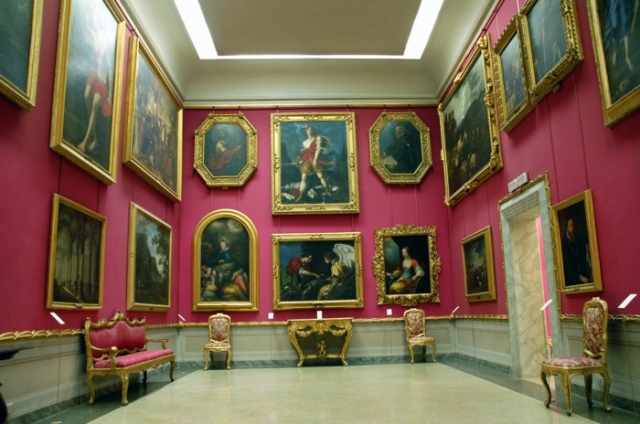 San Michele in Foro
Pisa
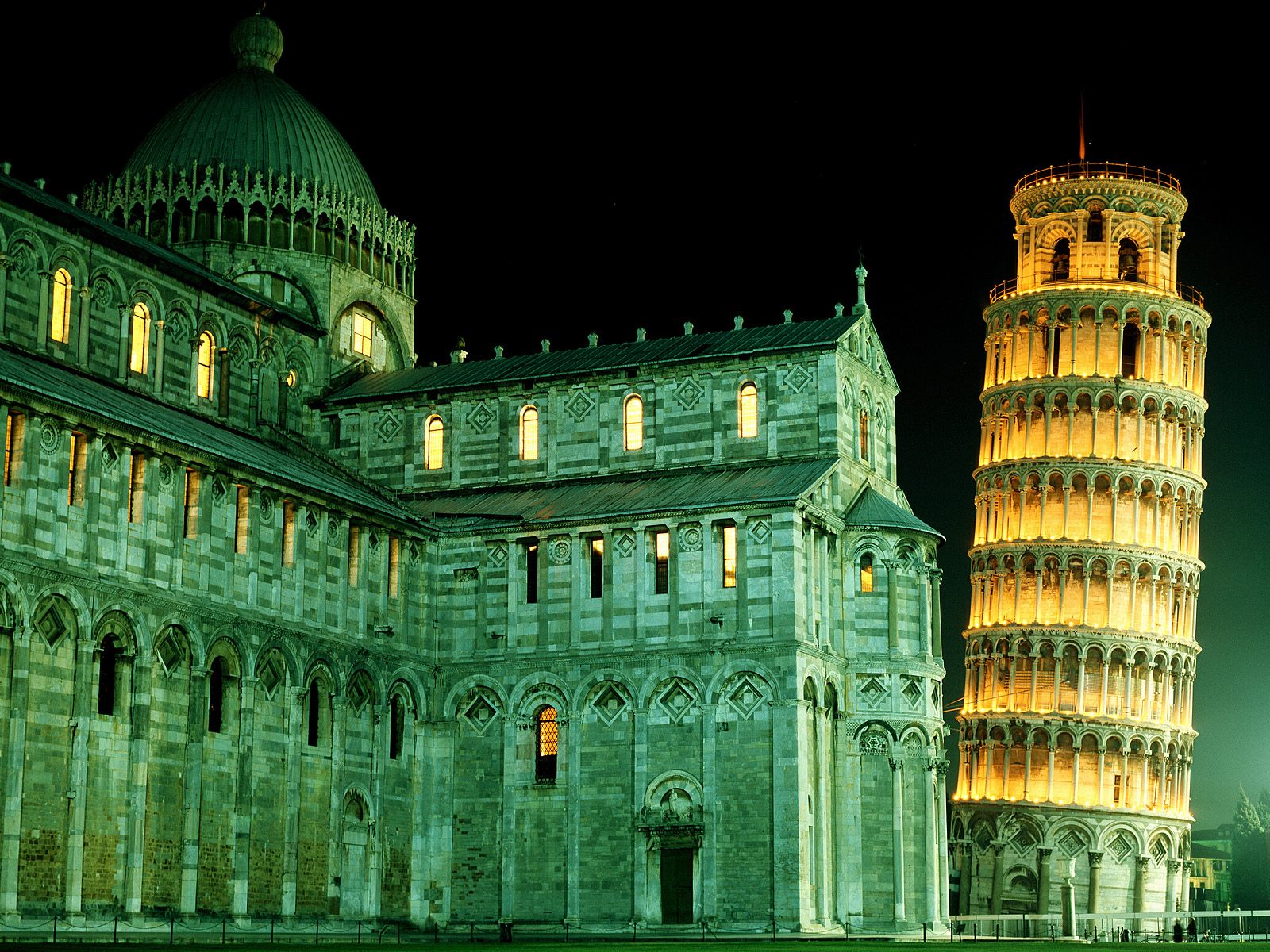 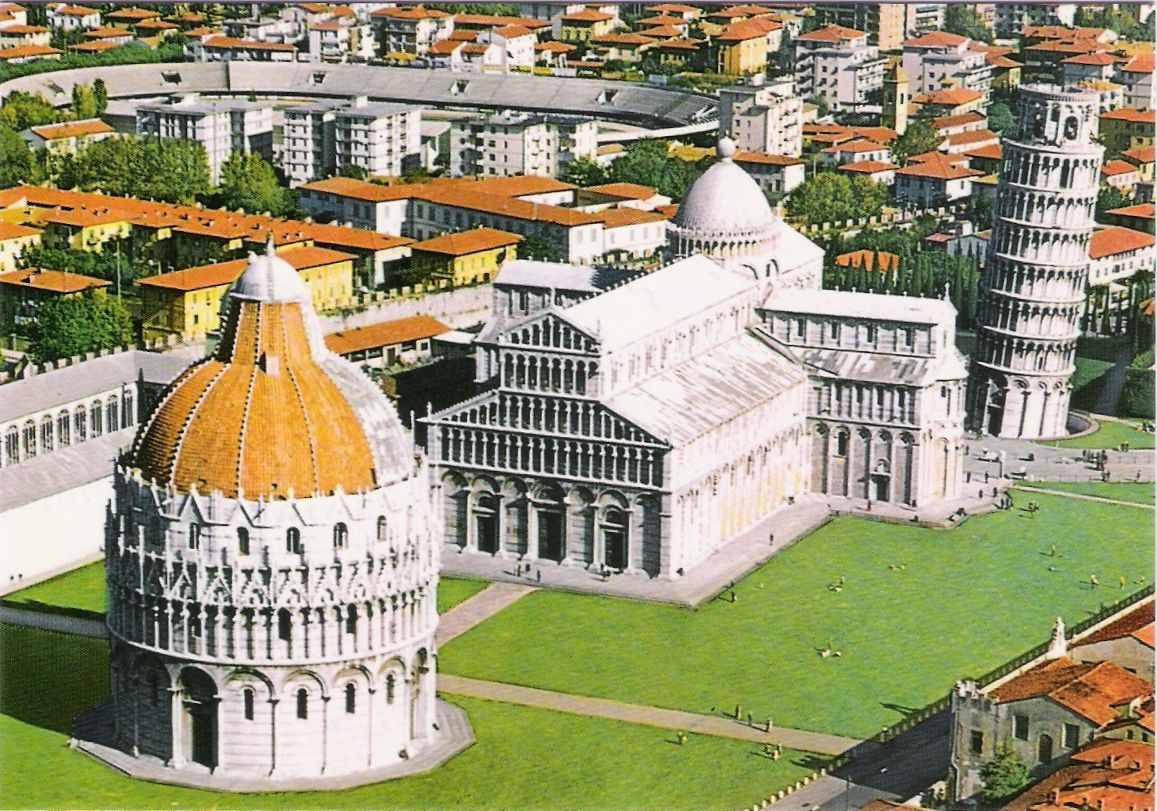 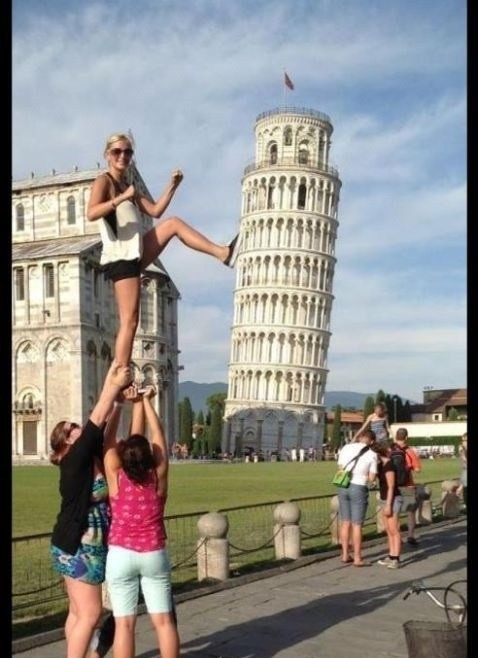 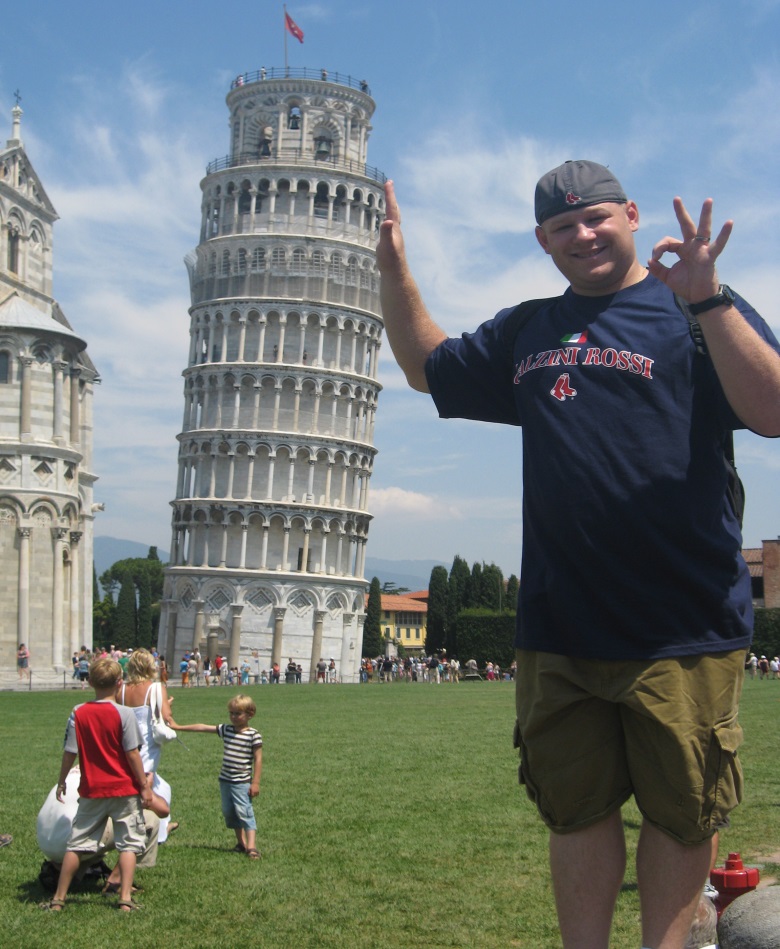 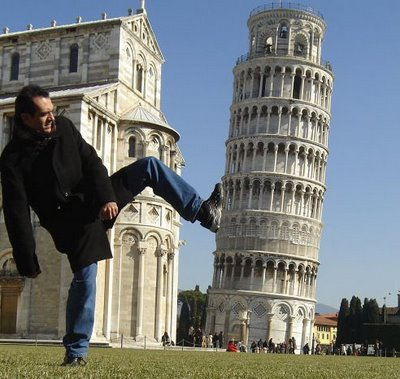 Siena
- nel 1995 il suo centro storico inserito nella Lista del Patrimonio dell’Umanità
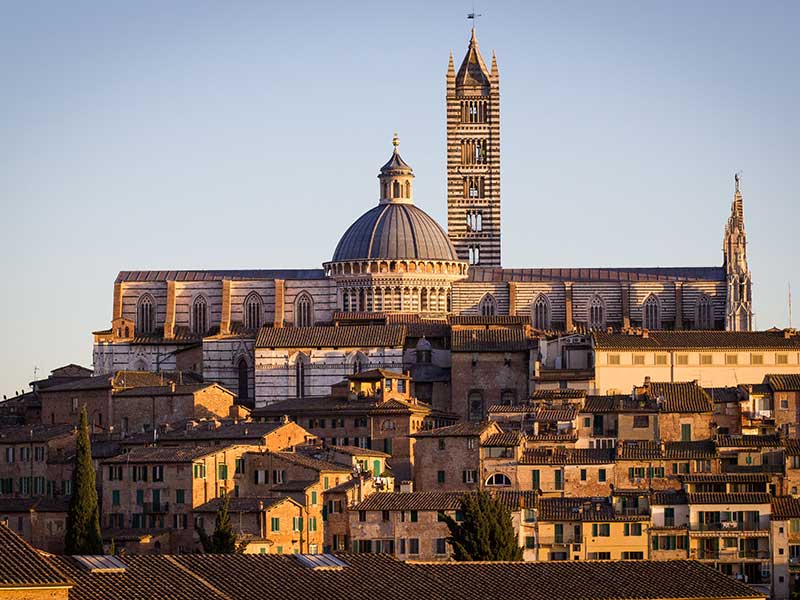 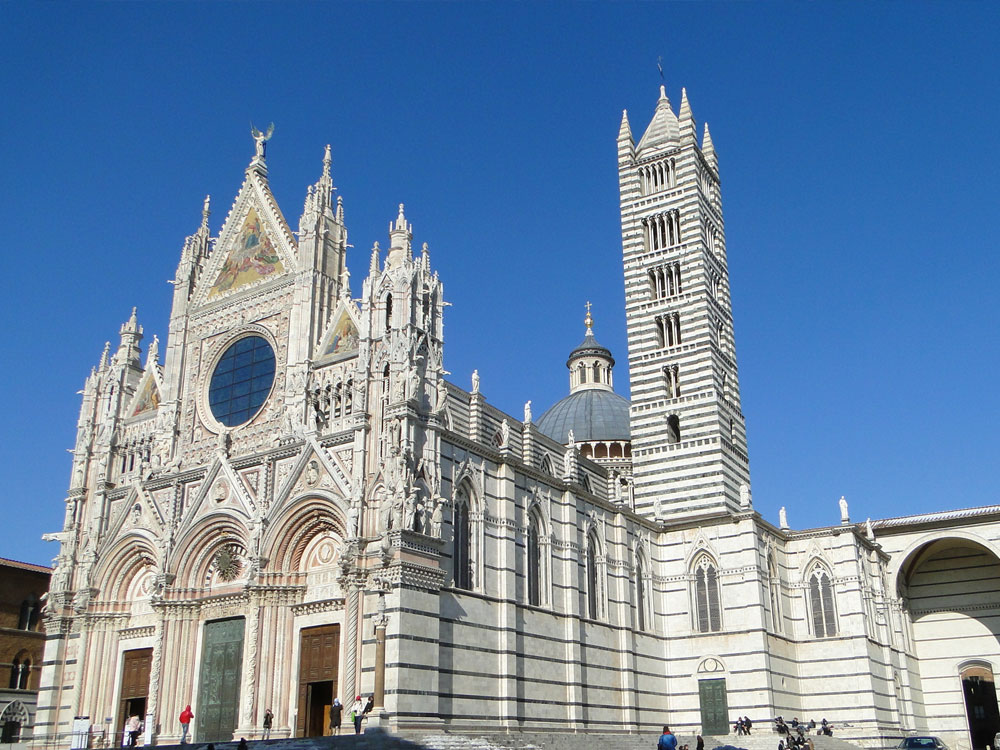 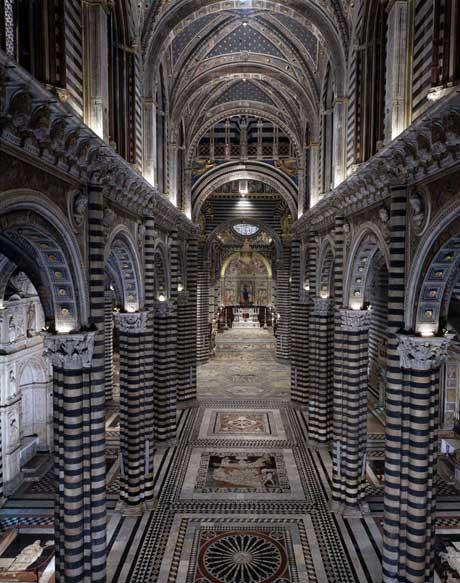 Cattedrale dell’Assunta
Arezzo
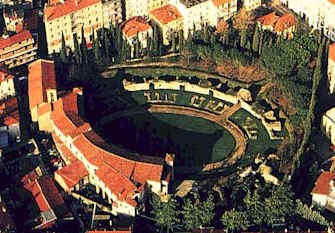 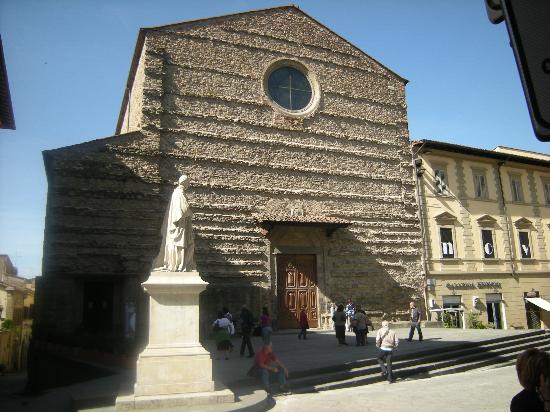 età adrianea (117-138 d.C.)
Basilica di San Francesco
Piero della Francesca: La legenda della Vera Croce
San Gimignano
architettura medievale del centro storico
dichierato dall´Unesco patrimonio dell´Umanità
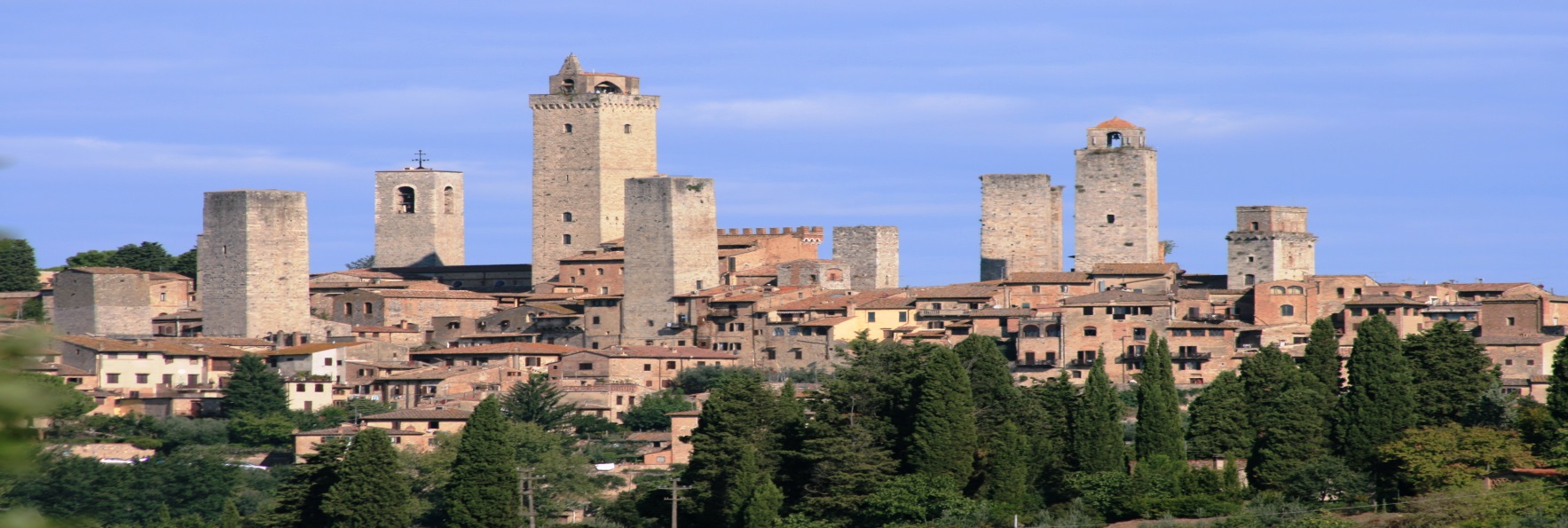 le Colline del Chianti
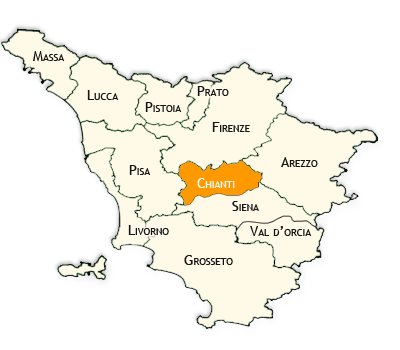 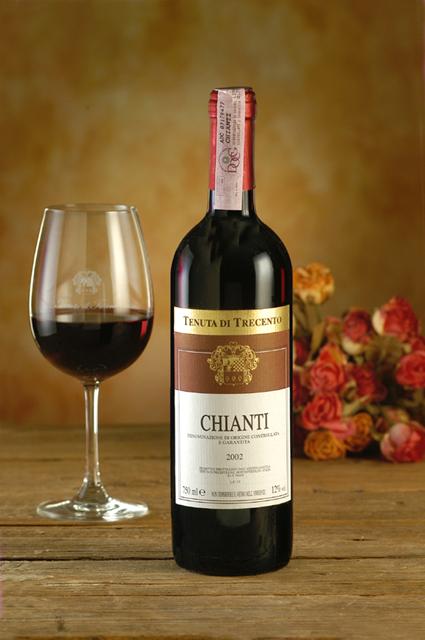 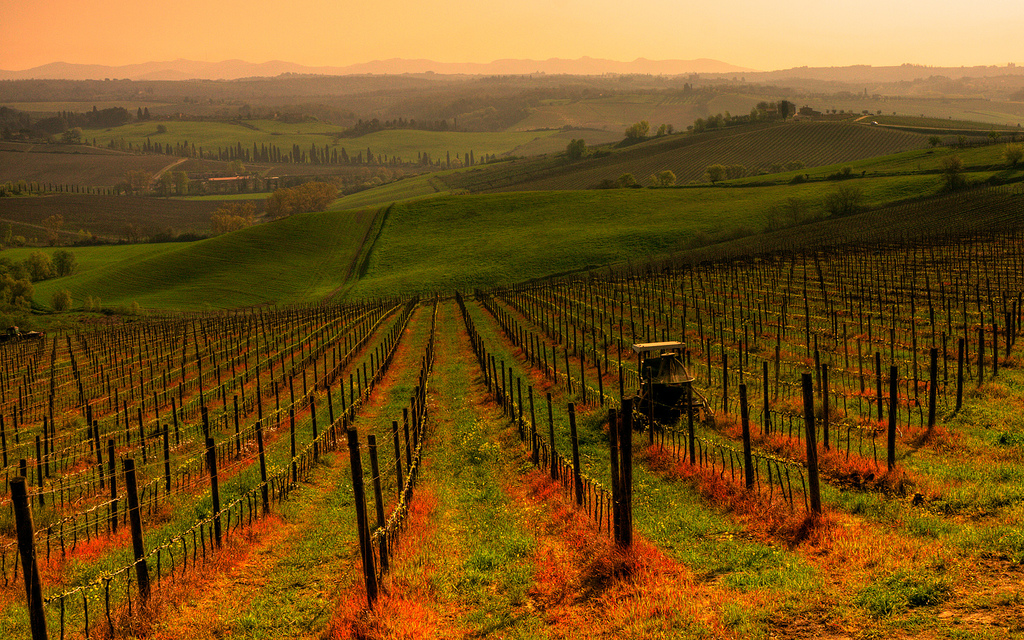